研修医のための
血液・内分泌・代謝内科 
スキルアップセミナー  vol.3 
2023年9月28日(木)
日時：19:00～19:30
　　　　19:00～　 前半　　担当：北澤
　　　　19:10〜　 中入り　担当：山田
　　　　19:10～　 後半　　担当：金子
      ：Zoom:  ID : 940 9458 0378    パスコード 633317
申し込み：不要　　詳細、お問い合わせなど、以下にお気軽に。
                               ★録画配信あります。以下にお問い合わせください
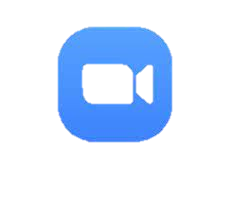 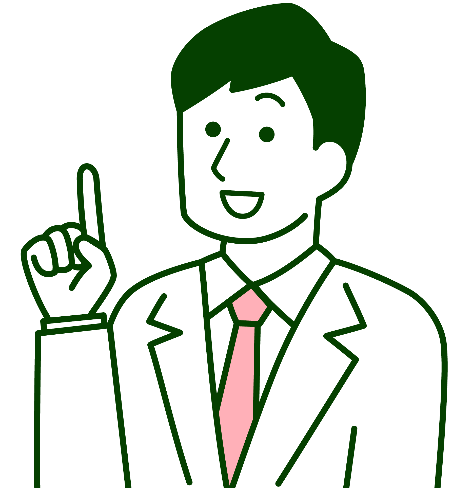 血糖コントロールが不安定になりがちな1型糖尿病患者さん達。インスリンの調整など、治療のコツをお話しします。時々見かける持続血糖測定機『フリースタイルリブレ』
1度詳しく勉強しておくと、きっと役に立ちます。
『 持続血糖測定やインスリンポンプ等に詳しくなって、充実の内分泌代謝研修を送ろう。』
　　新潟大学　医歯学総合病院　内分泌・代謝内科　北澤勝先生
中入り：育休中のあの人が！！子供が泣かなければ、
　　　血液内分泌代謝内科の魅力を語ります。
　　新潟大学　医歯学総合病院　内分泌・代謝内科　山田万祐子先生
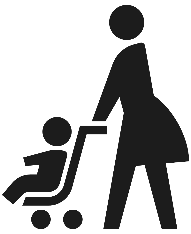 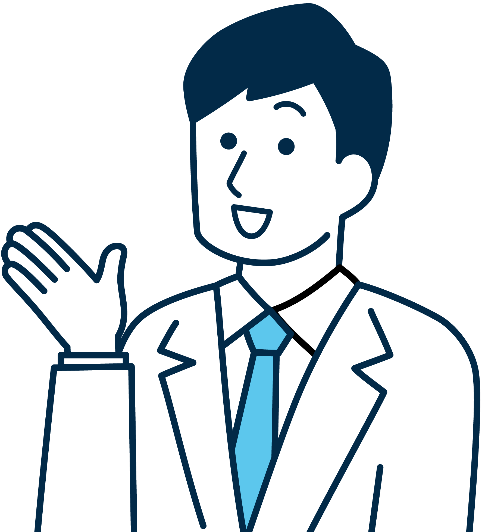 最近適応となる疾患が拡大している免疫チェックポイント阻害薬。原疾患に有効である場合特に副作用が出現しやすいという報告もあります。内分泌障害への対応は内分泌緊急症の治療のエッセンスが詰まっており、症例を交えて説明いたします。
『 免疫チェックポイント阻害薬と内分泌障害』
　  済生会新潟病院　代謝・内分泌代謝内科　部長　　　金子正儀先生
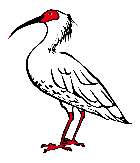 内分泌代謝領域のスペシャリストが、医療に留まらない普段の生活を語ります。こうご期待。研修先、新潟県内外問わず、お気軽にご参加下さい。
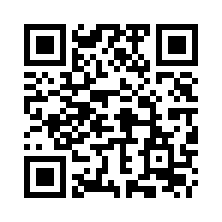 問い合わせ：TELL: 025-368-9026　担当北澤　m-kitazawa@med.niigata-u.ac.jp　または
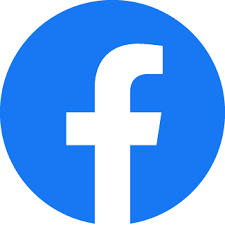 新潟　血液　内分泌・代謝